Business Plan
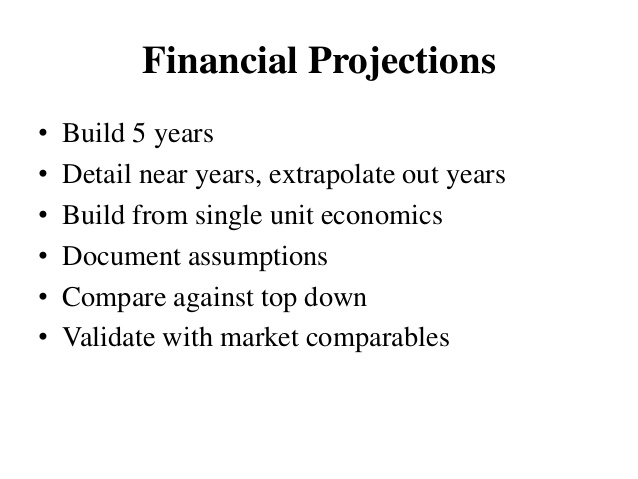 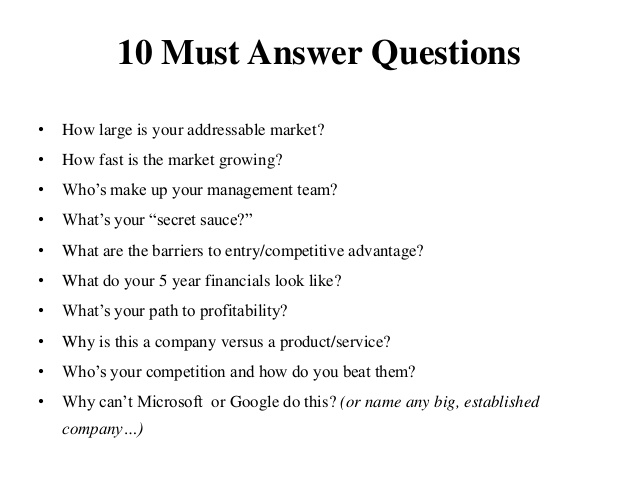 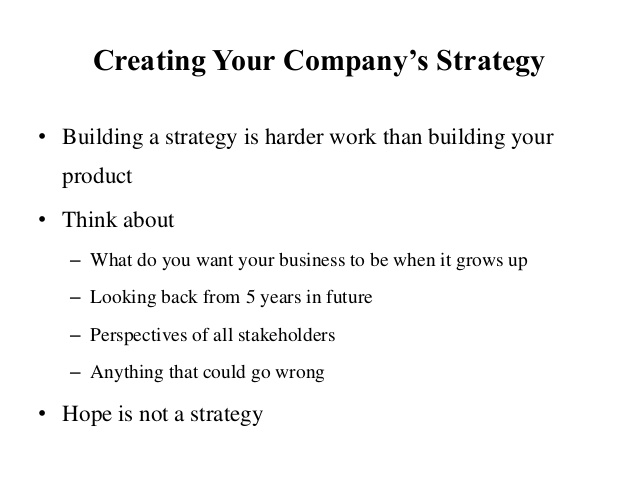 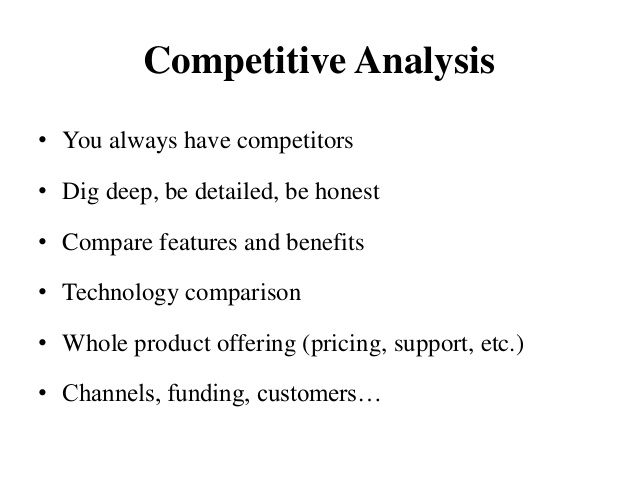 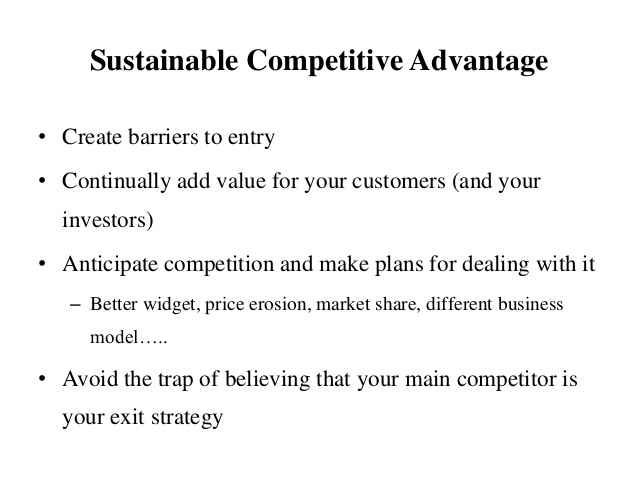 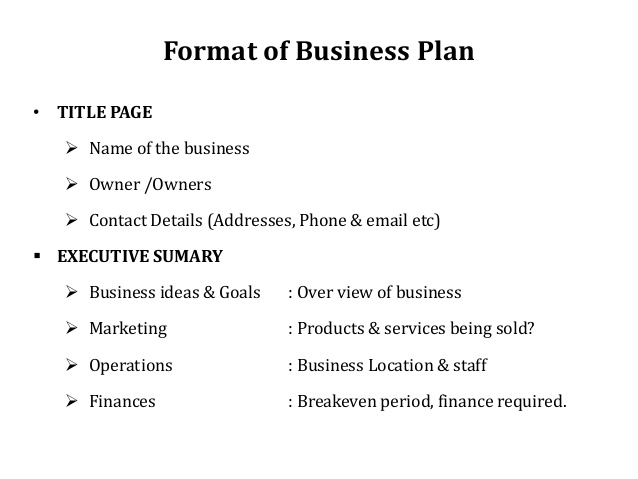 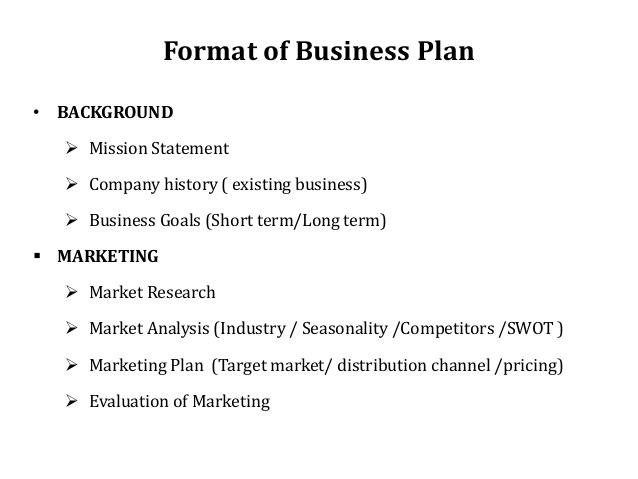 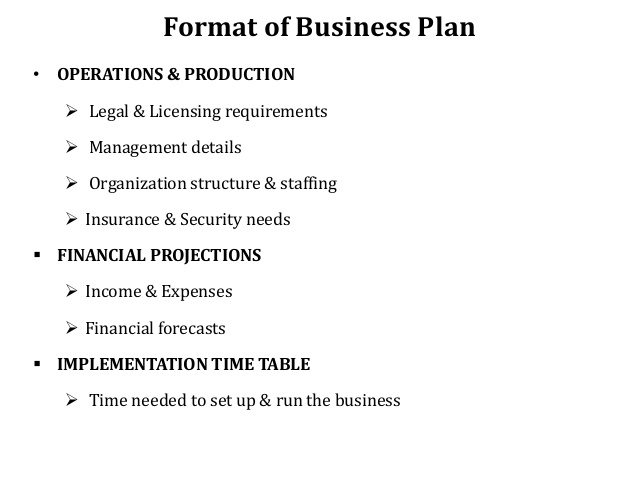